KSK Damlag 2021
Spelarmöte 27 april
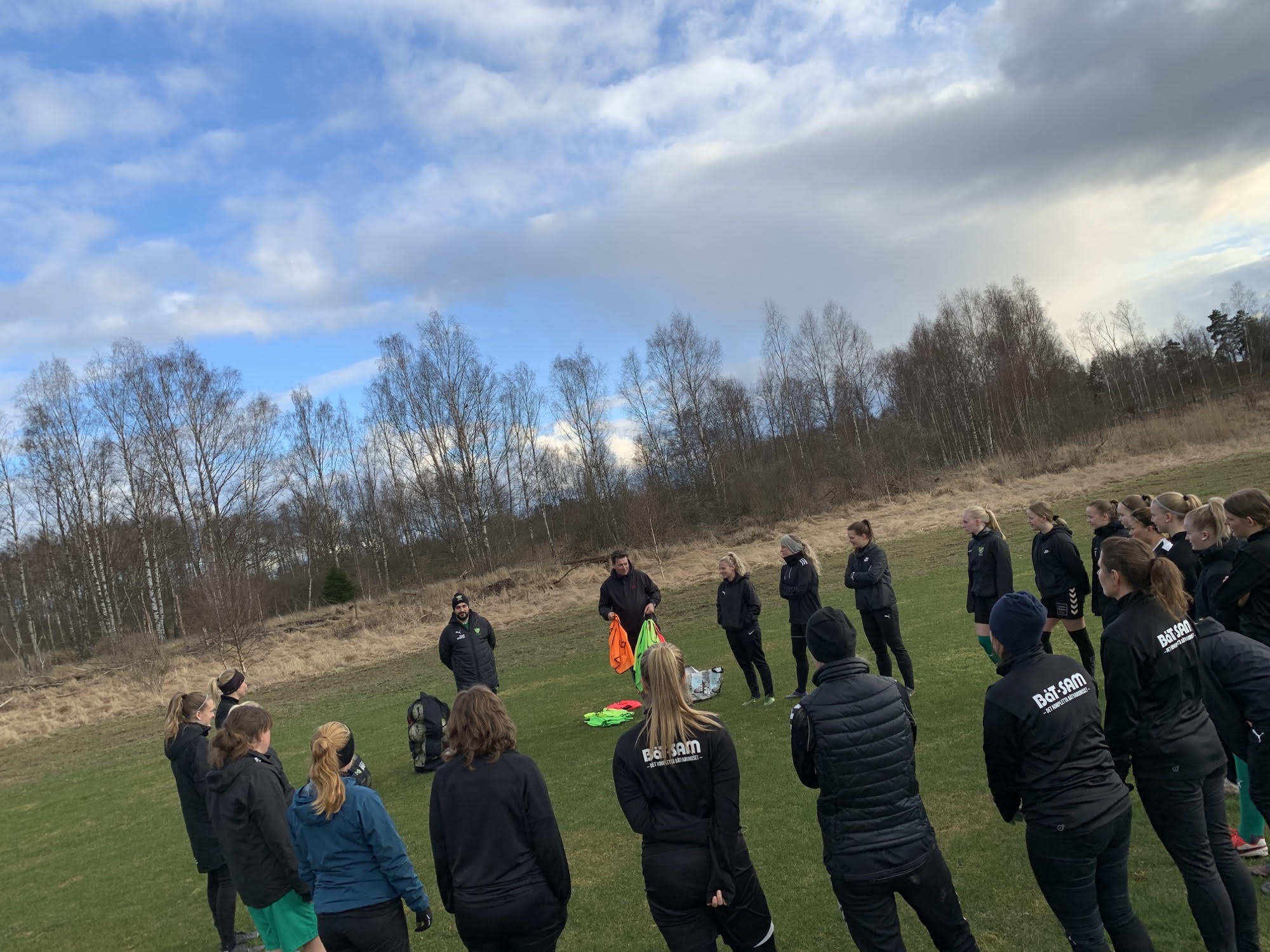 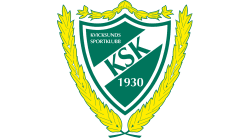 Målsättningar 2021?
ETT lag med skön lagkänsla?
Ha kul?
Få en gemensam spelidé?
Göra oss bekväma i div. 3?
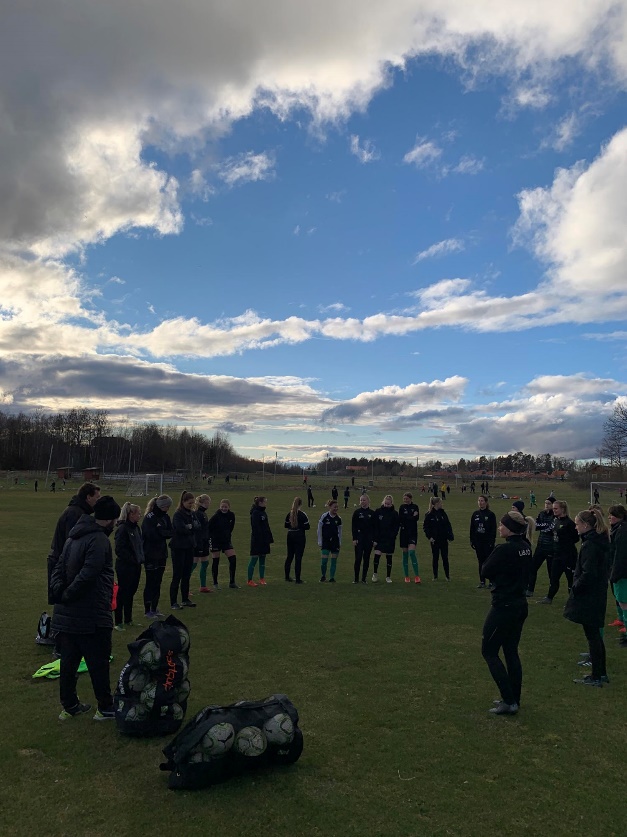 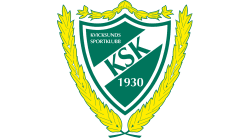 Grundupplägg träning och match
Ett lag, två serier
3 träningar/vecka
Kl. 18:30-20.00, samling 18.15 i klubbhuset för info m.m.
Måndag: Teknik, fys, spel (B, M & P)
Tisdag, torsdag: Teknik, spelövningar, spel (B, K, M & P) 
Förhinder anmäls till Karle senast vid lunch
genom SMS till 070-4220726
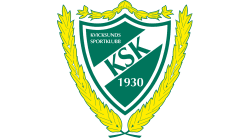 Grundupplägg träning och match
Tisdag: Info om deltagare i helgens matcher
Baserat på: Kompetens och form samt närvaro och inställning på träningarna
Kan vara skillnad på frånvaro och frånvaro, t.ex. arbete och familj jämfört med ”ingen lust”.
Träningarna tisdag och torsdag kan delas upp helt eller delvis utifrån helgens laguppställningar 
Normalt sett ungefär samma innehåll
Max 5 spelare som deltagit i div. 3-match får delta nästa div. 4-match = Alla behövs!
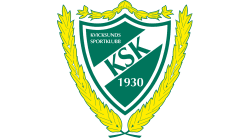 Spelidé
Vi tycker vi kan ta oss tiden att se under de närmaste veckorna vad vi tror passar
Därmed heller inte bestämt om det blir samma hela tiden eller lite olika beroende på laguppställning och motstånd
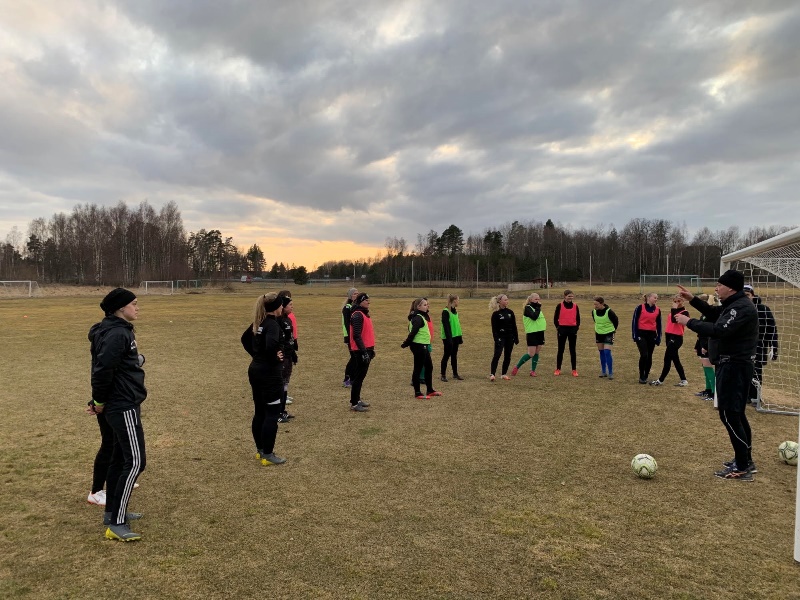 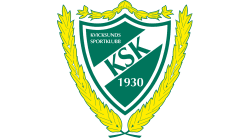 Kommunikation
Ett lag = Gemensamma kanaler
Laget.se
Matchkalender, större nyheter, praktisk info m.m.
Gemensam chatt
Snabb, kort info som inte behöver eller passar att stå på Laget.se (t.ex. ”ta med löpardojor”, synkning av skjuts m.m.)
Messenger?
Spelarråd kommer vi att testa, 
Mattias sammankallar till ett första möte
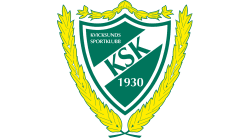 Material
Matchtröja och shorts som man ansvarar för själv (med det nummer det blir…  )
Träningsställ (shorts, t-shirt och strumpor) får vi med hjälp av sponsor.
Träningsoveraller: Vi bekostar själva. Team Sportia ska ta fram pris så beställer du själv där. INGA NUMMER, SÄTT INITIALER ISTÄLLET
Se till att ha egen vattenflaska till träning och match
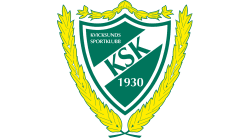 Ska vi har värderingar/regler?
Vill vi snacka ihop oss om vad som gäller?
Socialt, för träning, match, fixande…?

Detta är frågor vi kommer att ha på agendan i spelarrådet.
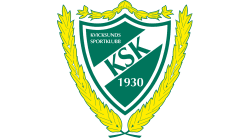 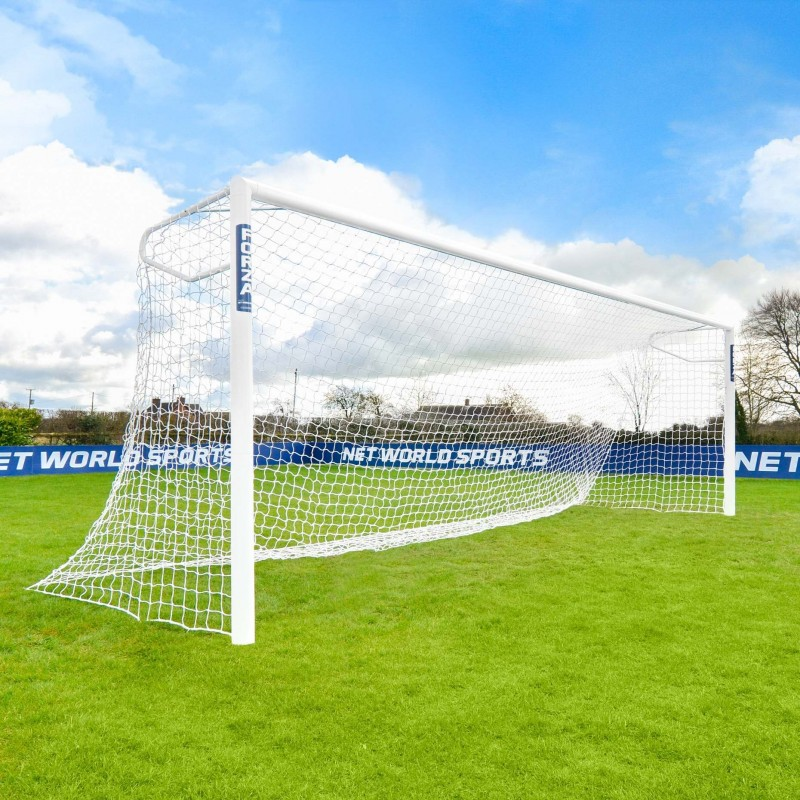 Mål
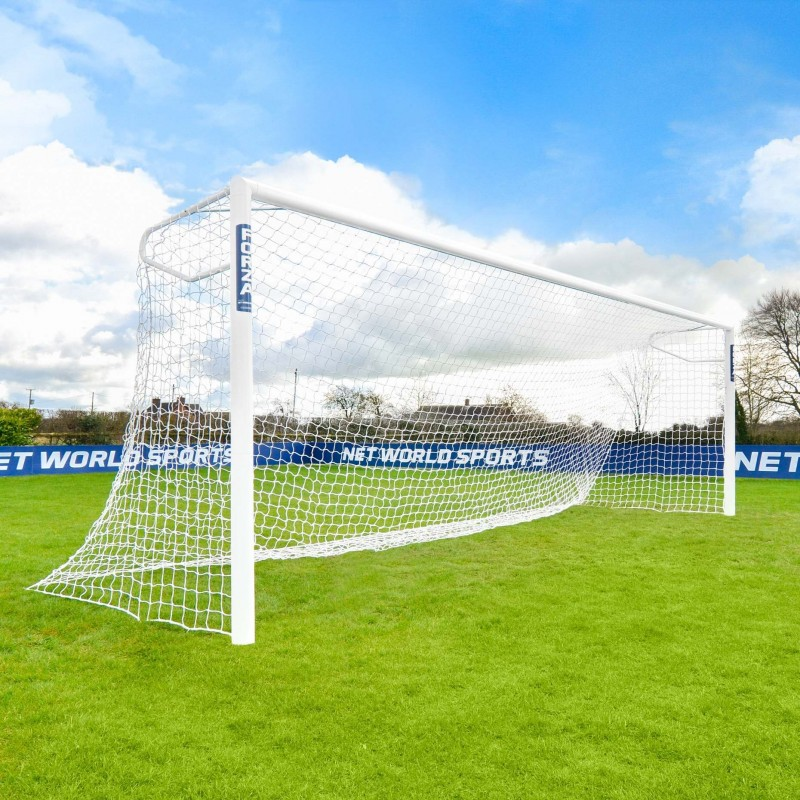